Geography and the Early Settlementof Egypt, Kush, and Canaan
History Alive 
Chapter 7
Objective
I can evaluate the impact the geography had on the development of settlements by examining media and reading maps to draw conclusions and make comparisons.
Three Civilizations
Egyptian
Kush
Hebrew Civilizations
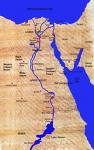 Environmental Factors and Human Settlement
Water
Topography
Vegetation
Water
Most important  environmental factor.
People need water to live.
Water is also a source of food, because people catch fish and hunt birds near water.
Farmers use water.
Topography
Refers to the shape of the land or surface features.
Includes features like mountains, hills, plains, and deserts. These impact how people live.
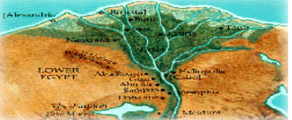 Topography
Farmers settled in flat, open areas such as plains and valleys.
Large spaces gave room to grow crops.
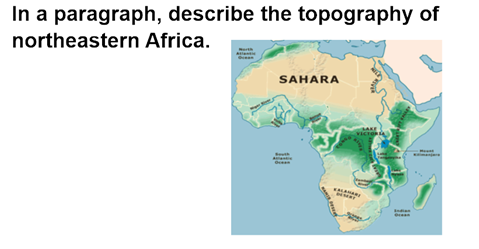 Vegetation
Plant life
Trees, bushes, flowers, grass, and reeds.
Crops people grow are types of vegetation.
Vegetation influenced human settlement
Plants were a source of food.
People ate both wild and domesticated crops.
People learned to make products out of plants like baskets, ropes, tools, and paper.
Papyrus – a tough reed like water plant used to make many of the things listed above
Review?
Three environmental factors that shaped human settlements in the ancient world?
Water
Topography
Vegetation
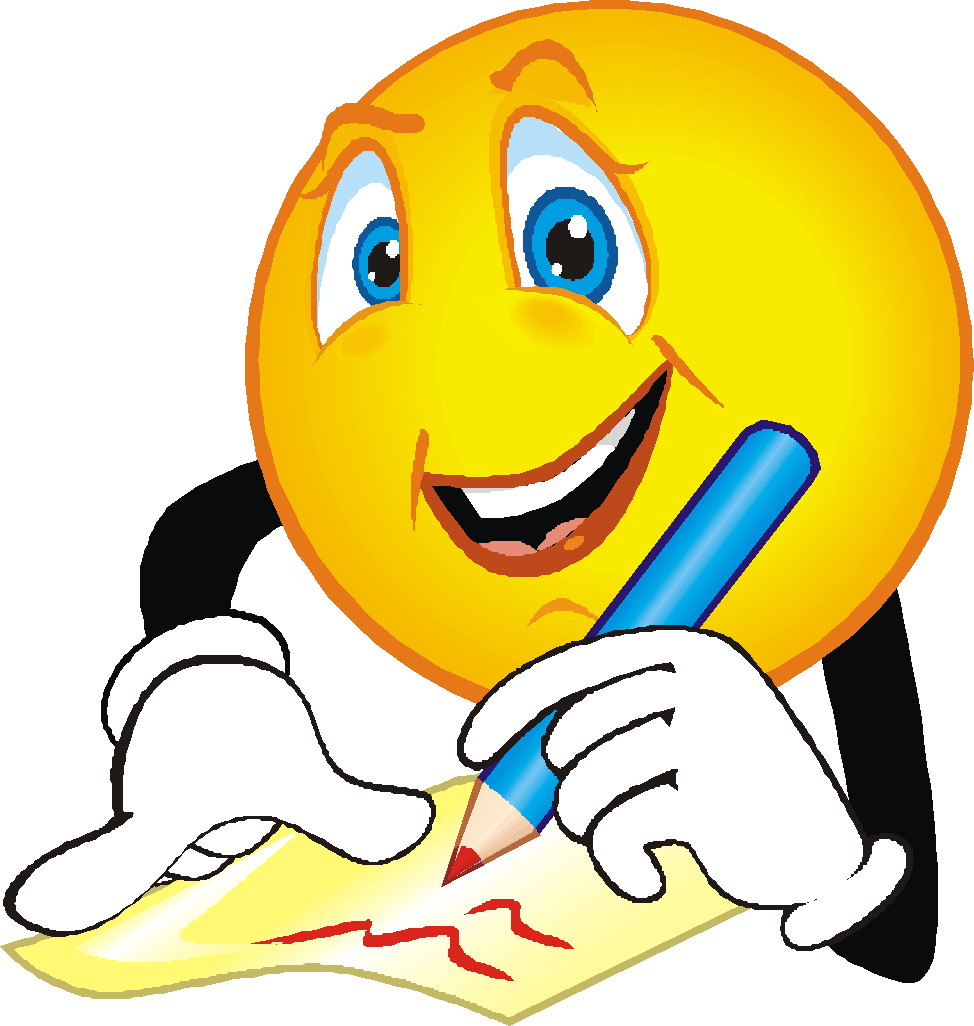 Physical Features of Egypt and Kush
An aspect of the land, such as mountains, plateaus, and rivers.
Important Features of Egypt and Kush
Deserts
Formed a natural boundary.
Libyan Desert
Arabian Desert
Nubian Desert
Delta
A long fertile valley that ended in a marshy delta.
Bodies of water
Mediterranean Sea
Red Sea
Nile River
Nile River
Source of fresh water.
Nile river provided natural irrigation and fertilization.
Fresh water provided fish to catch and animals to hunt.
Vegetation near the Nile river included papyrus.
Daily Life
The Nile Today
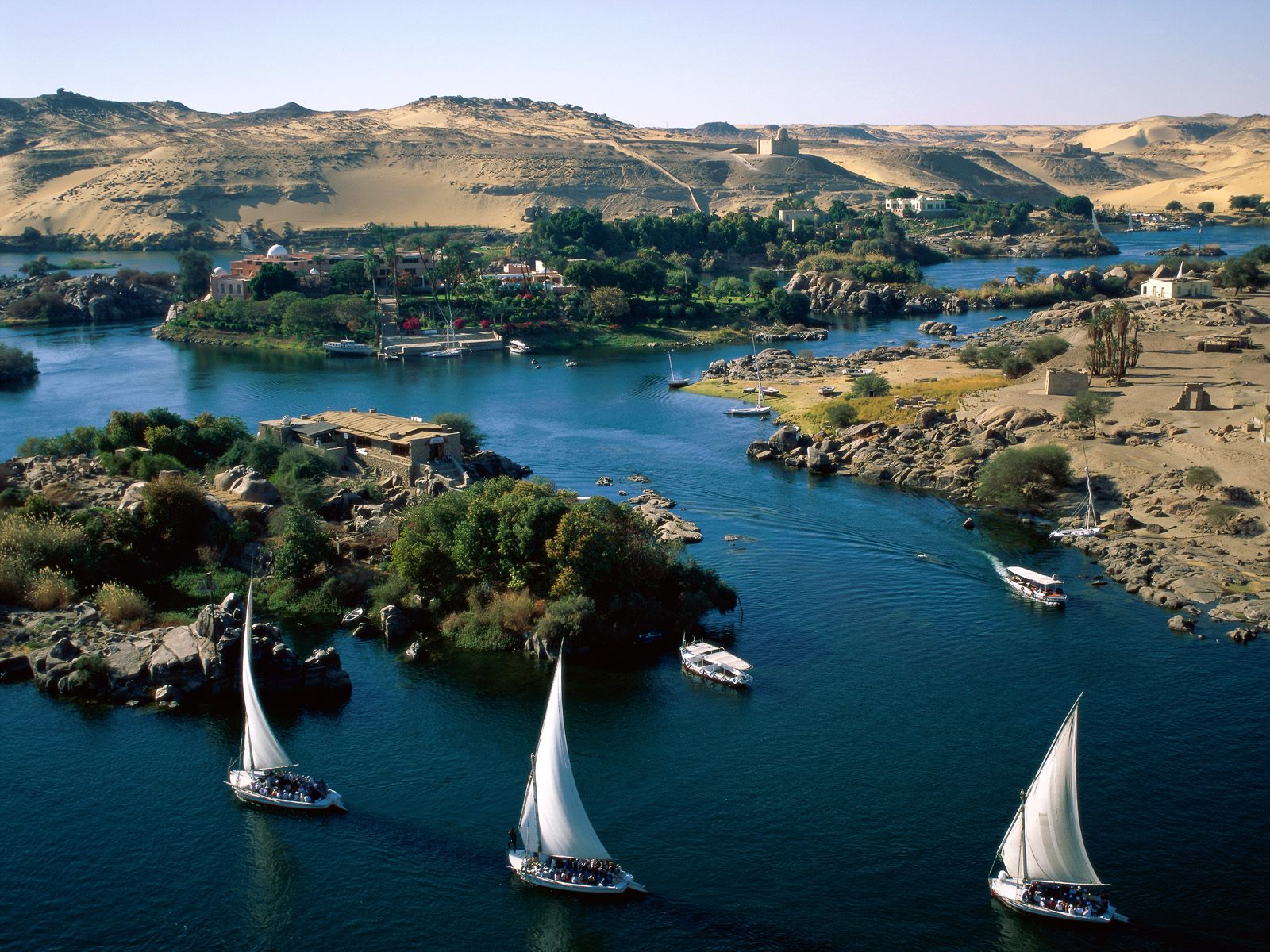 A video Map Tour
4.28

a video tour (like Soarin but not as good)

7.28
Physical features of Canaan
Plains and valleys
Hills and mountains
Deserts
Bodies of water
Canaan’s Bodies of Water
Sea of Galilee
Dead Sea
Jordan River
Mediterranean Sea
Dead Sea
Where everybody floats.  Why?
Jordan River
Most important source of fresh water.
Dead Sea  was so salty that nothing grew in it.
Canaan’s topography influenced settlements
People became herders rather than farmers.
Herders were nomads they lived in different places.
The End